PRESERVATION
A CURLYFRIES PRODUCTION
By: James Becker, Aaron Gupta, Andrew Watson, 
Xavier Chan, Keith Pardee
STORYLINE/PLOT
IN THE YEAR 20XX, THE WORLD HAS SUFFERED THE EXTINCTION OF ALL THE ANIMALS. YOU, A ZOOLOGIST, MUST FIND A WAY TO REPOPULATE THE PLANET. FORTUNATELY, THE PROFESSOR HAS JUST FINISHED THE TIME DISPLACEMENT DEVICE. NOW YOU MUST GO RETRIEVE MEMBERS OF EXTINCT SPECIES. SAVE THE PLANET!
WIN / LOSE CONDITION
WIN CONDITION:
FREE ALL ANIMALS IN EVERY LEVEL
CLEAR ALL LEVELS 
LOSE CONDITION: 
ZOOKEEPER’S HP HITS ZERO
ZOOKEEPER DOES NOT FREE/RESCUE ANIMALS WITHIN THE ALLOTTED TIME (POTENTIALLY)
POTENTIAL UPGRADES
VARIOUS UPGRADES ACQUIRED AFTER STUNNING BOSS POACHER
EXAMPLES OF UPGRADES
DOUBLE JUMP
FLY
TREE CLIMBING
INVISIBILITY
FREEZE
LEVEL DESIGN
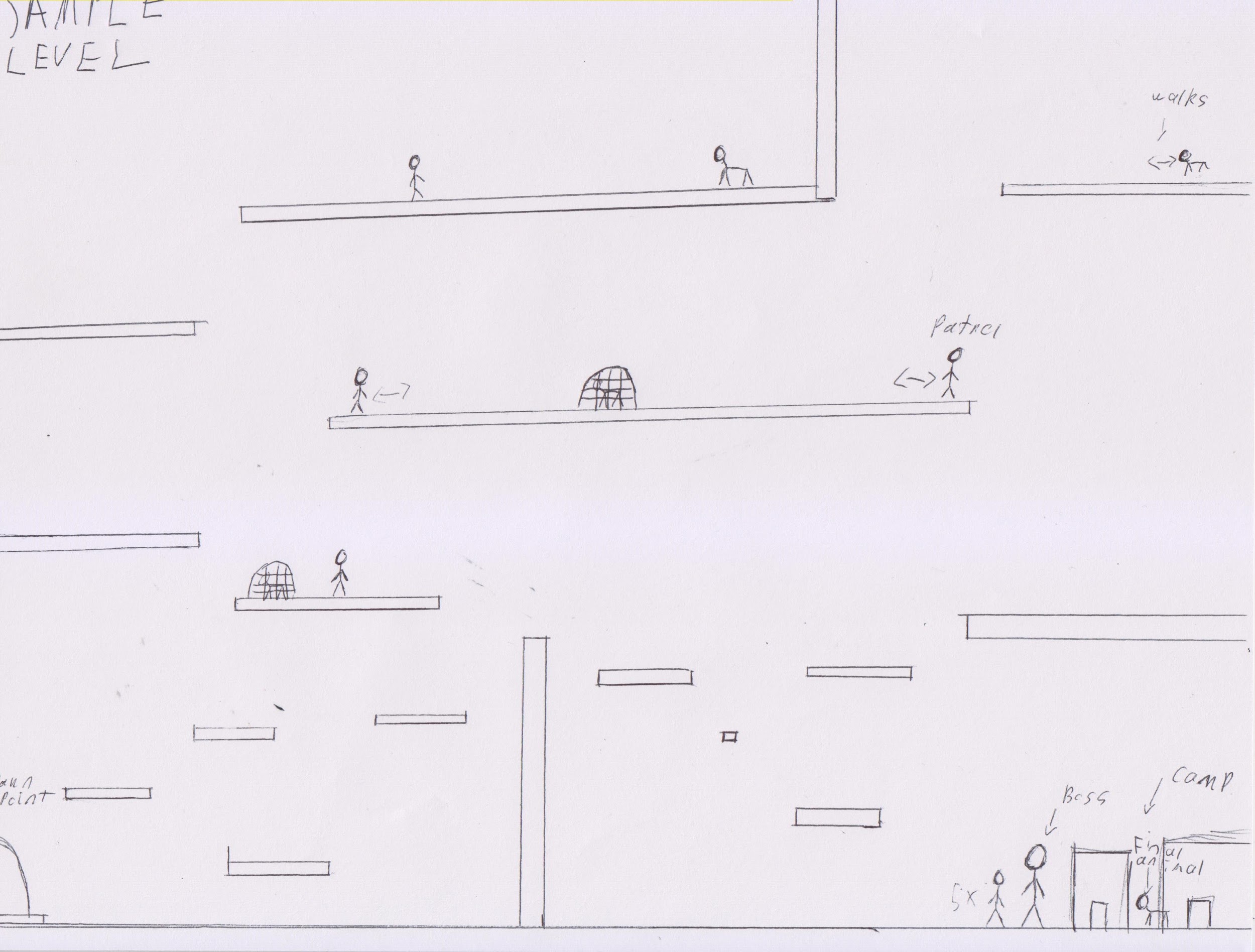 [Speaker Notes: James]
LEVELS
DIFFERENT TYPES OF POACHERS INTERACT WITH THE ZOOKEEPER IN ENTIRELY DIFFERENT WAYS!!
LEVEL 1  - ARCTIC, 2037:
ICEY BACKGROUND
ARCTIC FOX TRAPPERS
EASIEST ENEMIES 
LESS DAMAGE & QUANTITY
USE BOLAS
ICE CRUNCHING NOISES FOR WALKING
LEVEL 2 - MADAGASCAR, 1660’S:
RAINFOREST
EXPLORERS/DODO HATERS  
FASTER; USES BOW AND ARROW
KNOWS TERRAINS
CLIMB TREES & WALLS
LEAF CRUNCHING NOISES
LEVEL 3 - ANCIENT AMERICA, ~10000 B.C.
GRASSLAND
CAVEMEN
MORE HP & DAMAGE
THROW SPEARS
CAVE ECHO SOUNDS
WATER DRIPPING
[Speaker Notes: James]
CONCEPTUAL ARTWORK
BACKGROUNDS
LEVEL 1
LEVEL 3
LEVEL 2
RAINFOREST
1660s
Reference: https://pixabay.com/en/ferns-tree-ferns-australia-sydney-303016/
CAVE
~10,000 B.C.
Reference: https://pixabay.com/en/luray-virginia-caves-caverns-184172/
ARCTIC
2037
Referencce: https://pixabay.com/en/northern-lights-aurora-borealis-984120/
GAME TITLE
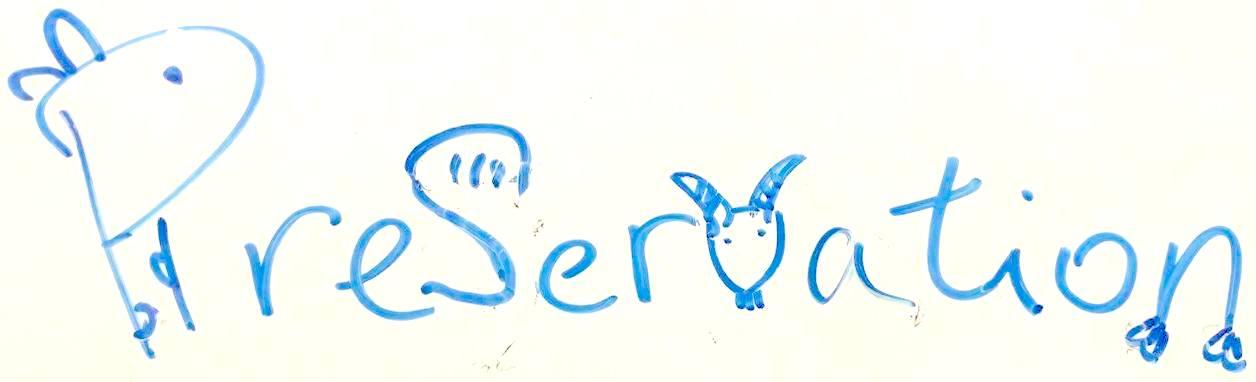 CHARACTERS
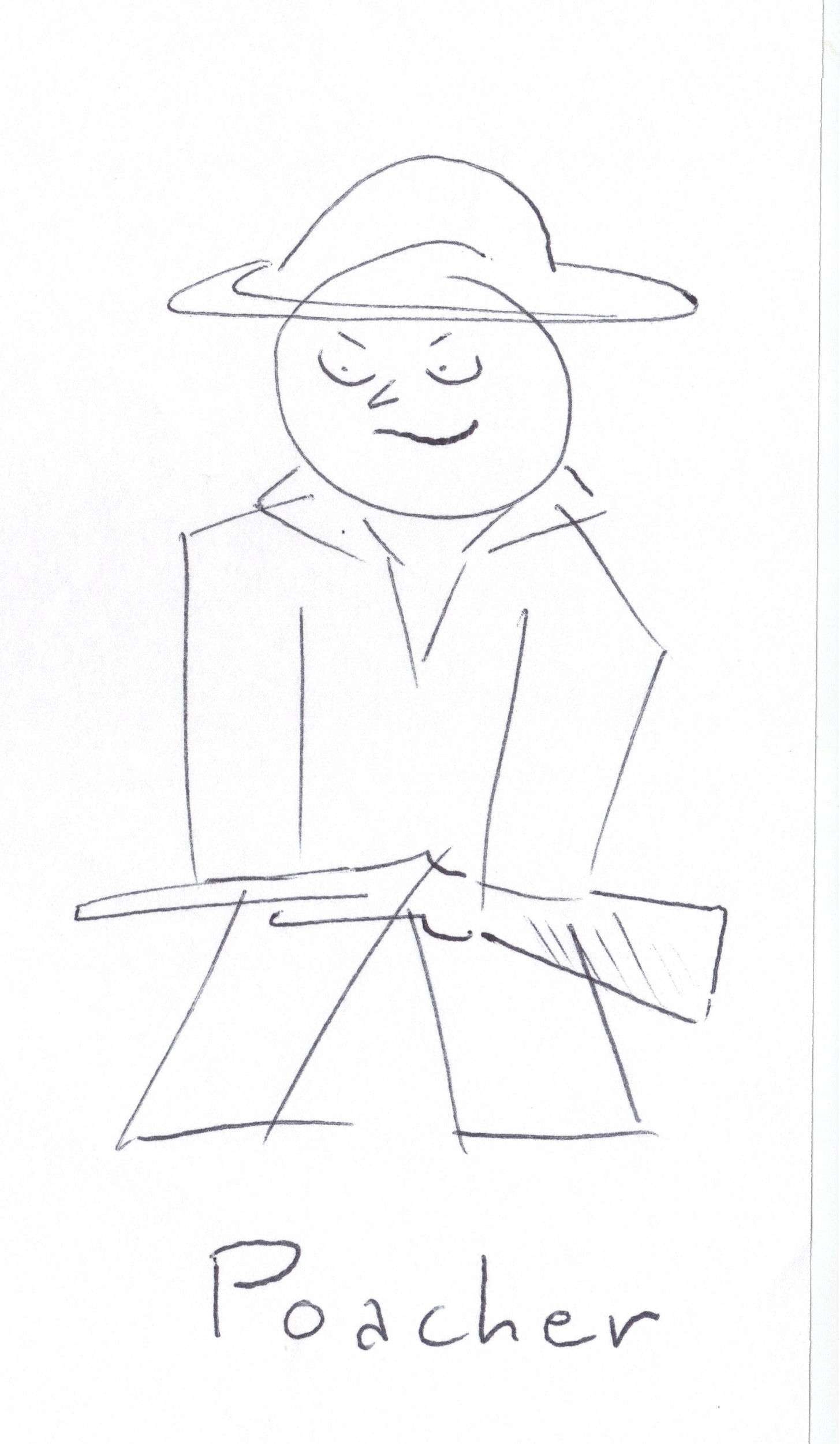 ZOOKEEPER
POACHER
LEVEL 1 : ARCTIC FOX TRAPPERS
LEVEL 2 : EXPLORERS/DODO HATERS 
LEVEL 3 : CAVEMEN
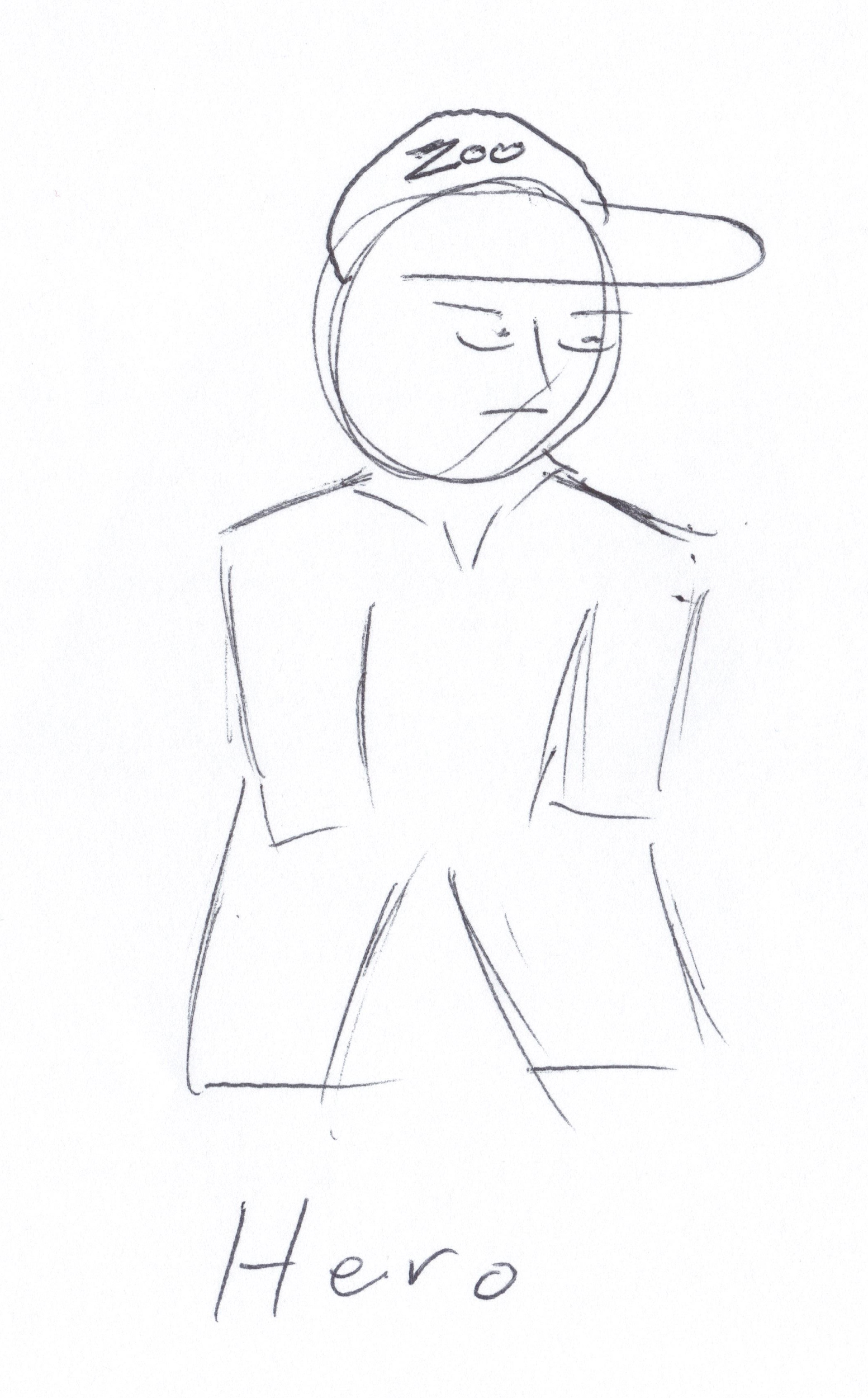 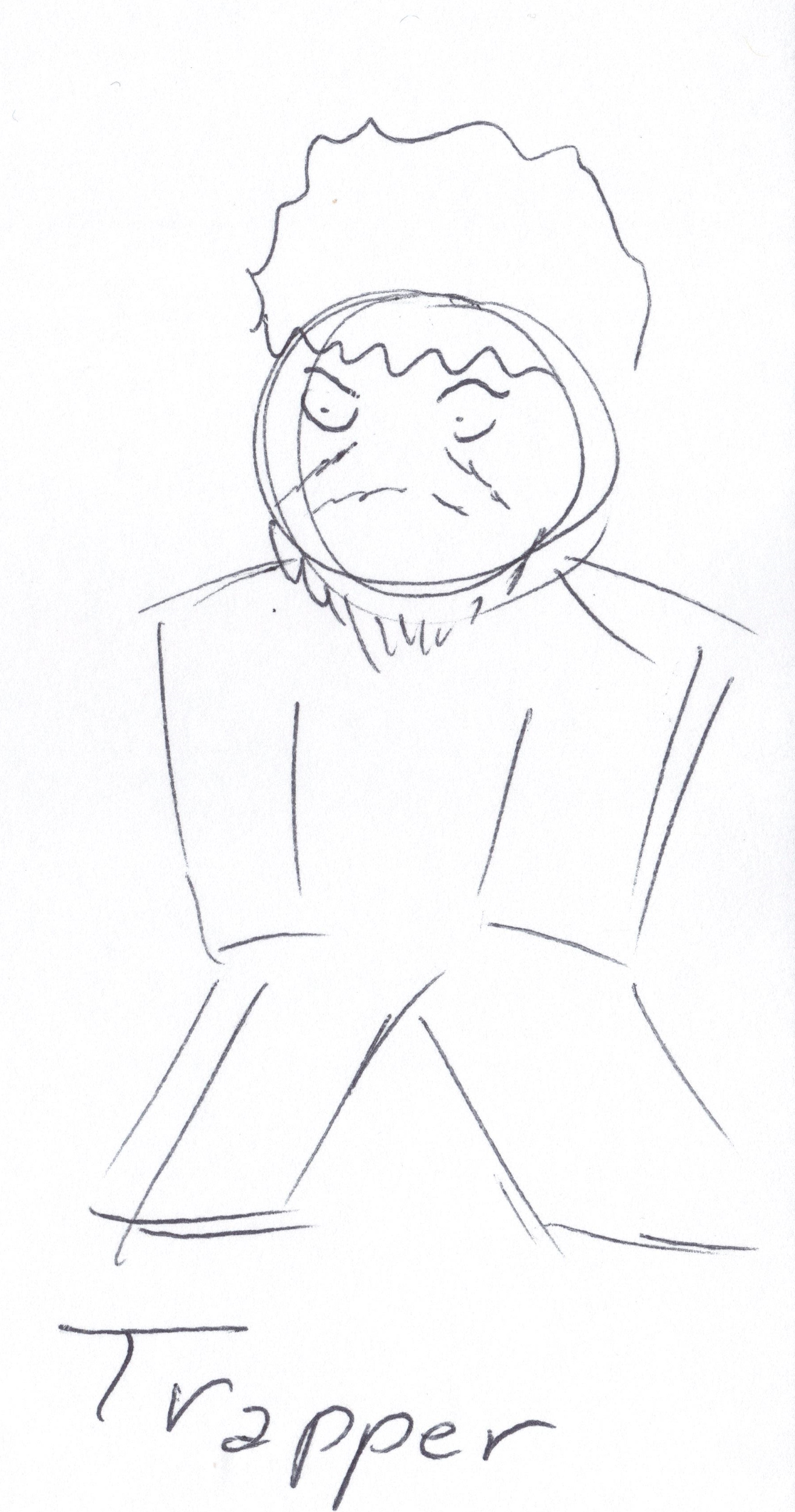 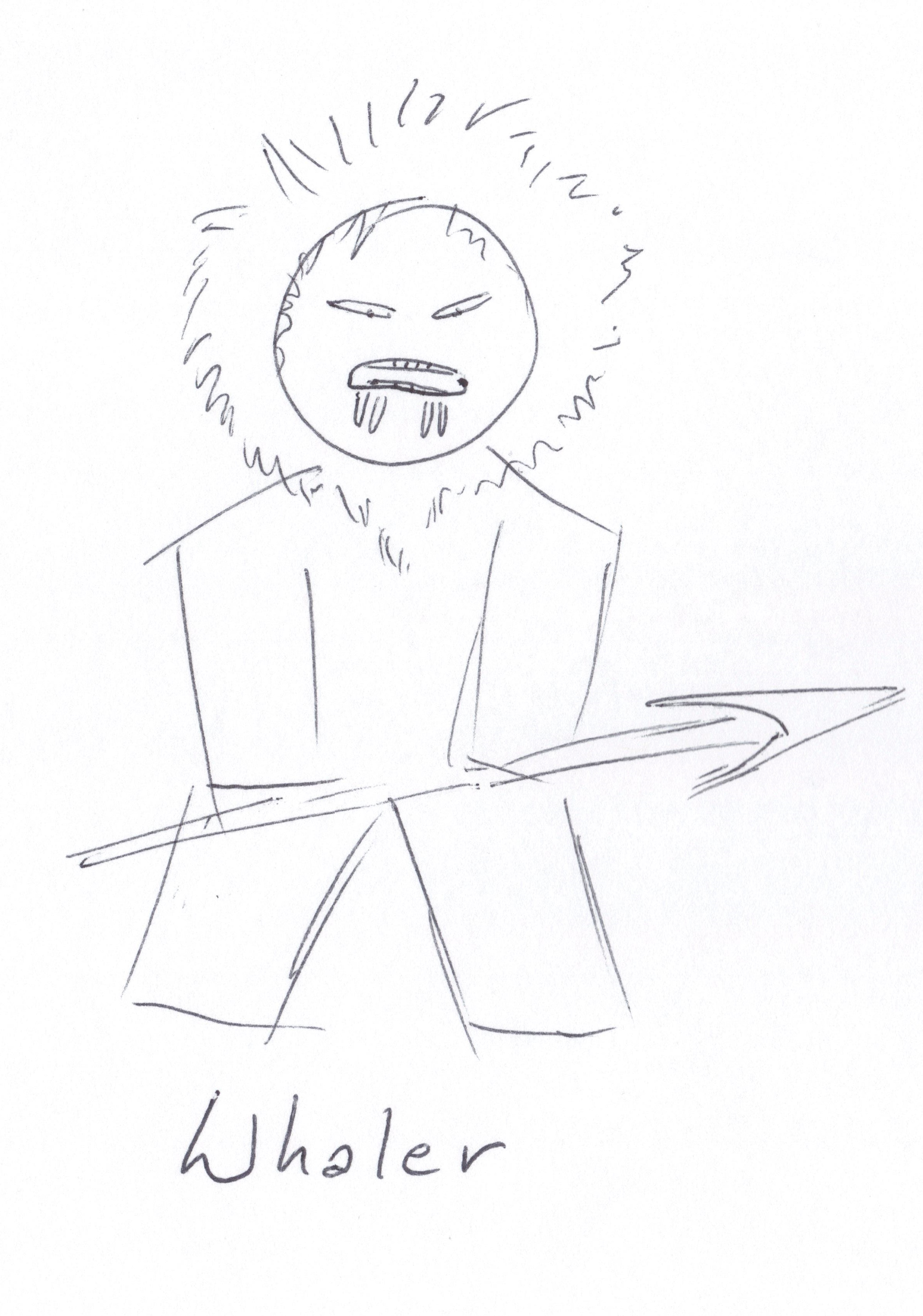 CHARACTERS - CONT
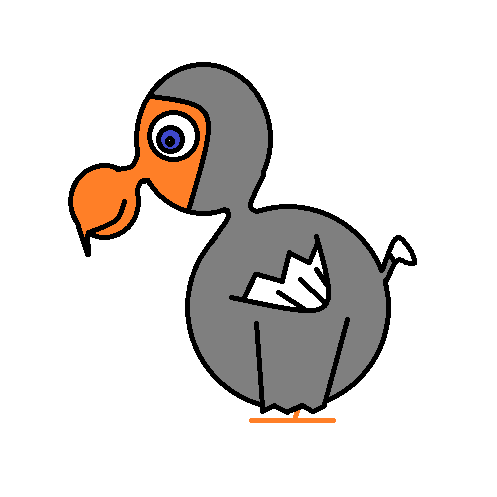 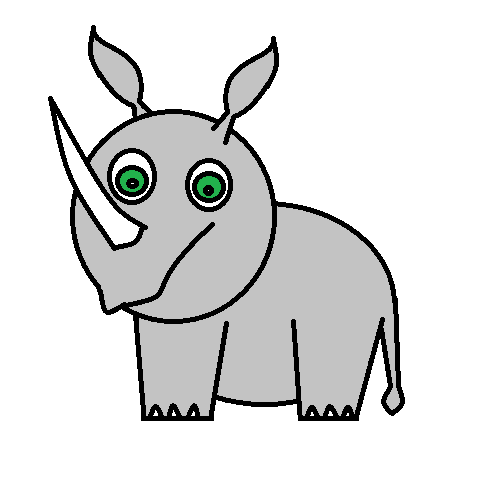 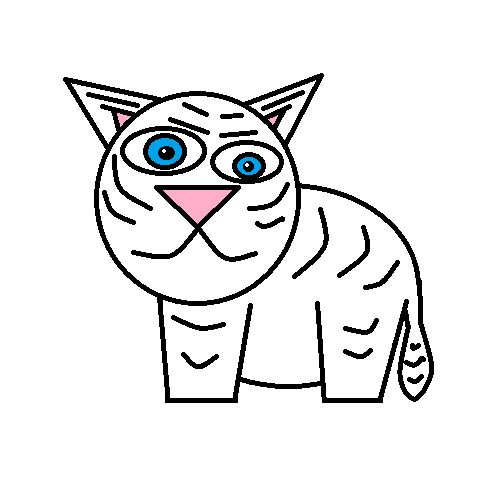 ACHIEVEMENTS
3 LEVELS OF ACHIEVEMENT FOR EACH LEVEL
BRONZE, SILVER, AND GOLD
EXAMPLES:
BRONZE : STUN 25% OF ALL ENEMIES IN LEVELS 1/2/3
SILVER: STUN 50% OF ALL ENEMIES IN LEVELS 1/2/3
GOLD: STUN 100% OF ENEMIES IN LEVELS 1/2/3
CLEAR X LEVEL, IN X TIME
[Speaker Notes: Aaron]
PROTOTYPE
HORIZONTAL SIDE SCROLLING
BEING ABLE TO SHOW THE FIELD OF VIEW FOR POACHER
WORKING HP SYSTEM 
HERO/ENEMY INTERACTION
BEING ABLE TO ENABLE UPGRADES
SHOW DIFFERENT ENEMY PATROL STATES
[Speaker Notes: Aaron]
QUESTIONS